RENESANSA
RENESANSA na splošno
umetnostno obdobje
14.stol. – 16.stol.
renesansa-ponovo rojstvo
delimo na tri dele:-zgodnja(14.-15.stol.)
                              -visoka(1500-1550)
                              -pozna(2. polovica 16.stol.)
zgledovali po kulturi antične Grčije in Rima 
vplivala tudi ideja humanizma
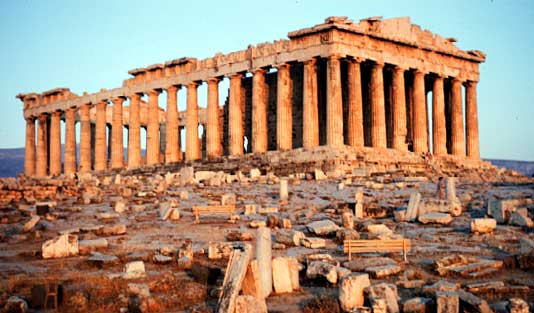 rojstna dežela Italija
Meceni:bogati, podpirali umetnike, glasbenike in pisatelje
renesansa je zajela:južno Francijo, Španijo in severno Evropo
kulturni svet zanimal za:pesništvo, likovne umetnosti, gledališča in najbolj glasbo
razvile tri knjižne vrste:Iirika, epika in dramatika
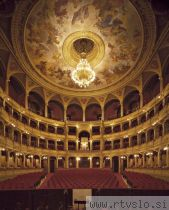 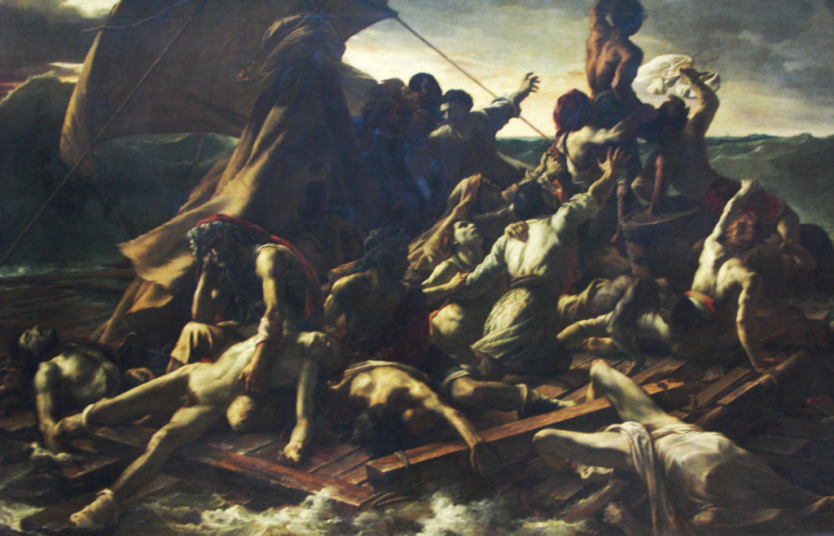 GLASBA RENESANSE
muziciral kdor znal in mogel
našli oddih in sproščenje
skladatelji bili ustvarjalci in izvajalci
duhovna in posvetna glasba postali izenačeni
Osamosvajati se je začela inštrumentalna glasba.
renesansa-zlata doba zborovstva 
doseže višek kompozicijske ustvarjalnosti
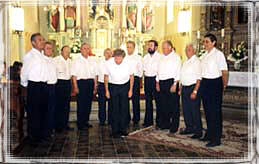 GLASBENE OBLIKE
Allemanda (nemški dvorni ples z značajem koračnice)
Motet (večglasna vokalna glasbena oblika z verskim besedilom)
maša
madrigal (vokalna glasbena oblika, ki je bila komponirana na posvetna besedila
Sarabanda (počasen ples v tridobnem taktu) 

Vsebina je odločala o glasbeni obliki.
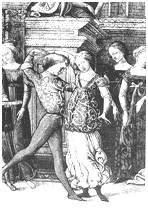 GLASBILA V RENESANSI
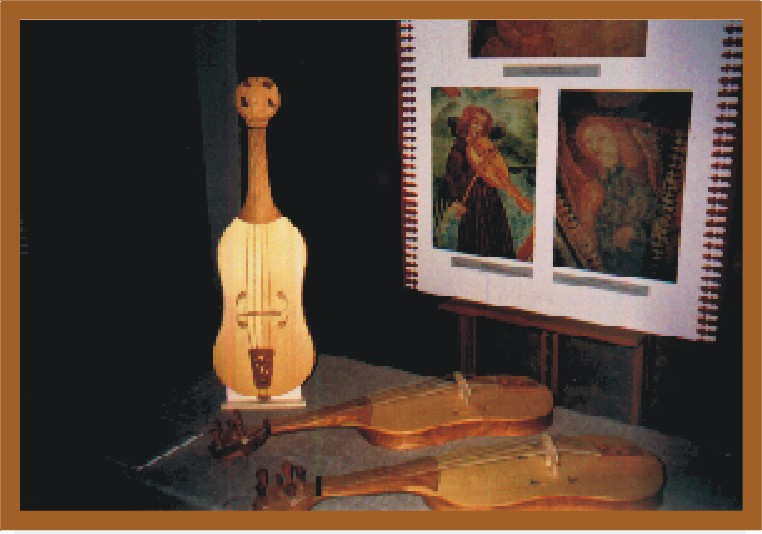 fidel
lutnja
prenosne orgle - portativ
razna trobila in pihala
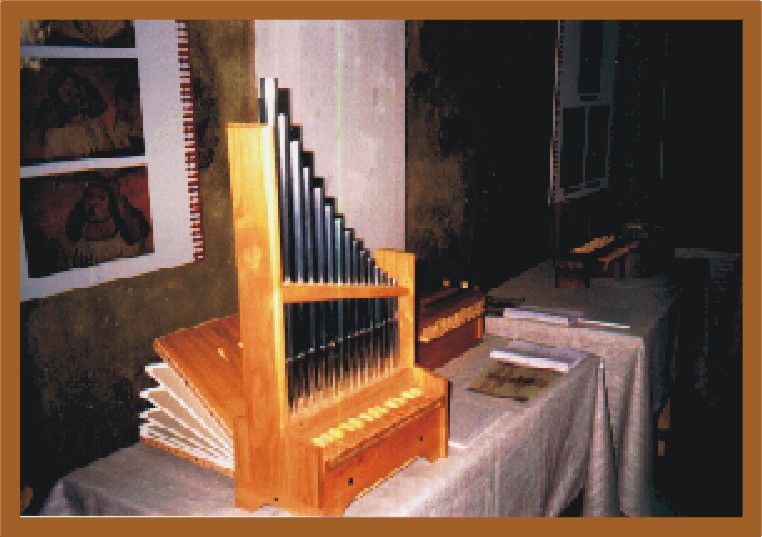 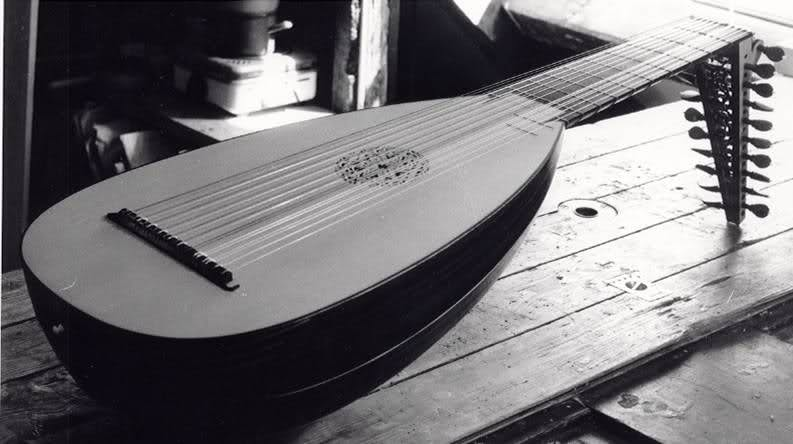 RENESANČNI SKLADATELJI
Giovanni Pierluigi da Palestrina (okoli 1525 – 1594, italijanski skladatelj)
Orlando di Lasso (1532 – 1594, nizozemski skladatelj)
Carlo Gesualdo da Venosa (1561 – 1613, italijanski skladatelj)
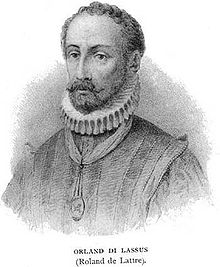 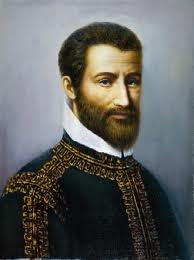 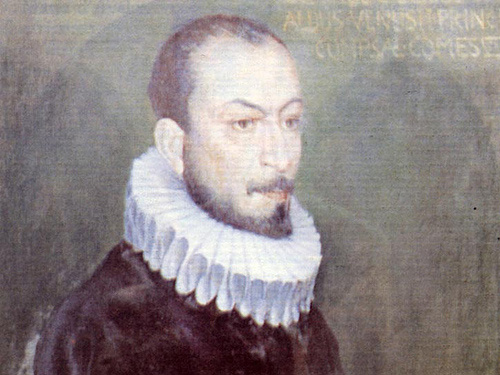 POMEMBNA DELA POMEMBNIH SKLADATELJEV
Giovanni Pierluigi da Palestrina:Missa Papae Marcelli, Missa brevis, Stabat mater (napisal 100 maš in 375 motetov)

Orlando di Lasso:Sedem spokornih Davidovih psalmov (napisal 2000 skladb)

Carlo Gesualdo da Venosa: O vos omnes, Christus factus est, Dolcissimo sospiro (6 knjig-20 skladb in še nekaj drugih)
RENESANSA NA SLOVENSKEM
Jacob Gallus:
proste melodične linije
V ospredju je Opus Musicum(vsebuje 374 Motetov)

Primož Trubar:
Prva slovenska pesmarica Eni psalmi (1576)
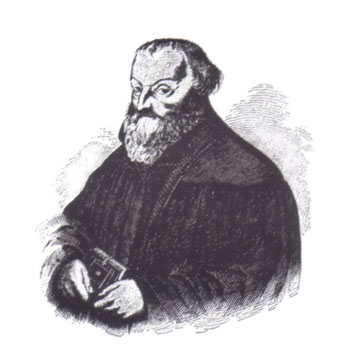 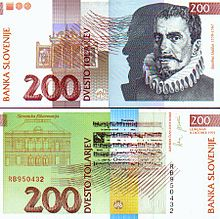 SKLADBE
Giovanni Pierluigi da Palestrina - Missa "Papae Marcelli": Credo (http://www.youtube.com/watch?v=jHkEWX8OmnM) 
Orlando di Lasso-Sedem spokornih Davidovih psalmov(http://www.youtube.com/watch?v=bknU07g6e_0) 
O Vos Omnes - Gesualdo (http://www.youtube.com/watch?v=I_MmCv08PVE)
KVIZ
1. V katerem stoletju se je pojavila in v katerem končala renesansa?
15. – 16.

14. – 16.

13. – 15.
2. Kje je renesansa iskala navdih?
v antični Grčiji in Rimu

v Severni Ameriki

v Srednji Evropi
3. Katera je rojstna država renesanse?
Grčija

Španija

Italija
4. Pravimo tudi da je renesansa zlata doba _____________.
zborovstva

inštrumentalizma 

vokalov
5. Katerih 5 najpomembnejših glasbenih oblik je nastalo takrat?
Allemanda

Motet

maša

madrigal

Sarabanda
6. Naštej 3 najpomembnejših glasbil v renesansi.
fidel

lutnja

prenosne orgle - portativ
7. Kateri so trije najpomembnejši skladatelji?
Giovanni Pierluigi da Palestrina

Orlando di Lasso

Carlo Gesualdo da Venosa
8. Kateri skladatelj na Slovenskem je bil najpomembnejši?
Jacob Gallus

Primož Trubar

France Prešeren
9. Katero je Jakobovo najpomembnejše delo?
Opus Musicum(vsebuje 374 Motetov)
10. Kdo je napisal prvo pesmarico, kako ji je bilo ime in kdaj je bila izdana?
Primož Trubar, pesmarica Eni psalmi (1576)
Viri in literatura
Internet:
http://en.wikipedia.org/wiki/Carlo_Gesualdo

http://sl.wikipedia.org/wiki/Renesan%C4%8Dna_glasba
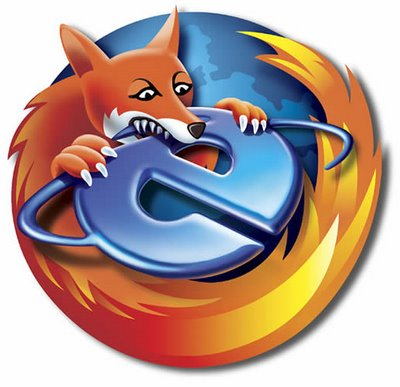